Medical Presentation Template
Warning, This Is A NVirus
Hello, welcome to Nvirus presentation.
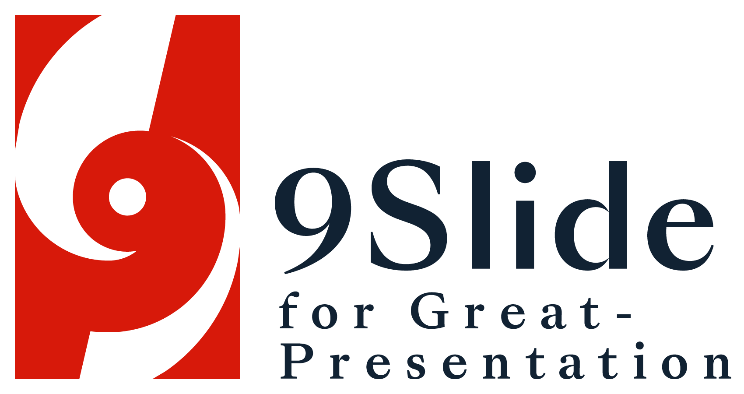 Table Of Content
01
02
03
Welcome
Introduction
Meet The Team
Lorem ipsum dolor sit luptatum. Vero ea.
Lorem ipsum dolor sit luptatum. Vero ea.
Lorem ipsum dolor sit luptatum. Vero ea.
04
05
Data
Closing
Lorem ipsum dolor sit luptatum. Vero ea.
Lorem ipsum dolor sit luptatum. Vero ea.
Break Slide
Lorem ipsum dolor sit amet, consectetur adipiscing elit. Mauris sed nulla et ex bibendum rhoncus.
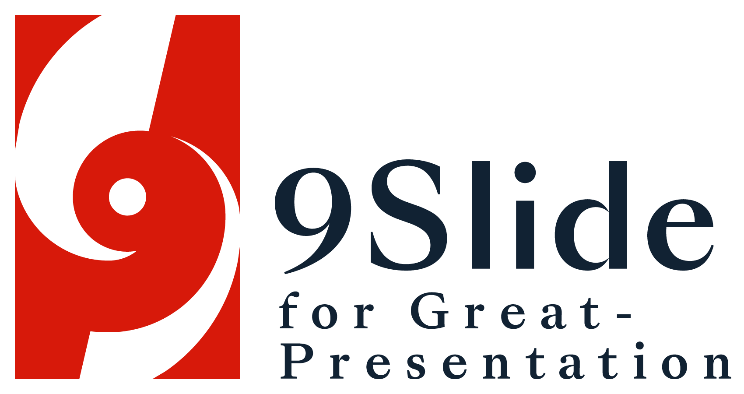 About The Virus
Lorem ipsum dolor sit amet, consectetur adipiscing elit. Mauris sed nulla et ex bibendum rhoncus vitae nec tortor. Morbi aliquet metus enim, non gravida velit tempor sit amet. Lorem ipsum dolor sit amet, consectetur.
Learn More
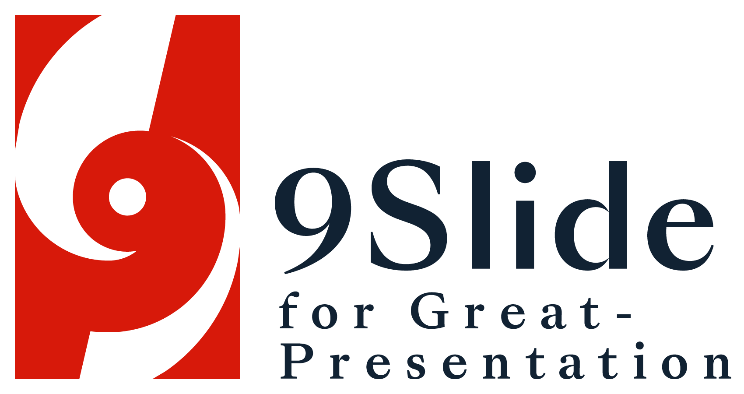 Identifying Virus
Lorem ipsum dolor sit amet, consectetur adipiscing elit. Mauris sed nulla et ex bibendum rhoncus vitae nec tortor. Morbi aliquet metus enim.
Description
Description
01
03
Lorem ipsum dolor sit amet, consectetur.
Lorem ipsum dolor sit amet, consectetur.
Description
Description
02
04
Lorem ipsum dolor sit amet, consectetur.
Lorem ipsum dolor sit amet, consectetur.
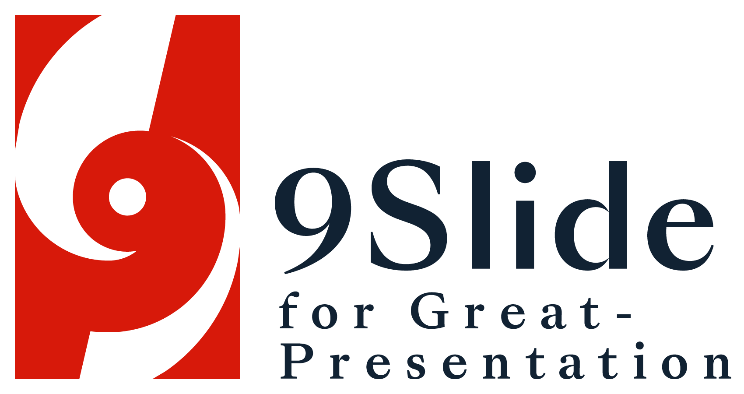 1891
1968
History OfNvirus
Lorem ipsum dolor sit amet, consectetur adipiscing elit. Mauris sed nulla et ex bibendum rhoncus vitae nec tortor. Morbi aliquet metus enim, non gravida velit tempor sit amet. Lorem ipsum dolor sit amet, consectetur .
Description
Description
Lorem ipsum dolor sit amet, adipiscing elit. Mauris sed nulla et ex bibendum.
Lorem ipsum dolor sit amet, adipiscing elit. Mauris sed nulla et ex bibendum.
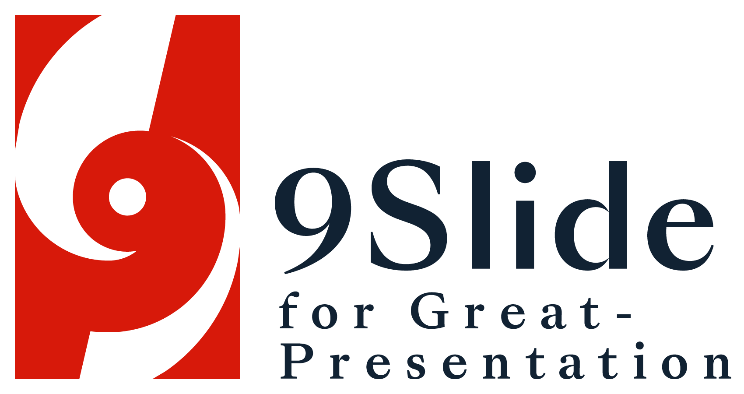 1987
2013
2020
Description
Description
Description
Lorem ipsum dolor sit amet, adipiscing elit. Mauris sed nulla et ex bibendum.
Lorem ipsum dolor sit amet, adipiscing elit. Mauris sed nulla et ex bibendum.
Lorem ipsum dolor sit amet, adipiscing elit. Mauris sed nulla et ex bibendum.
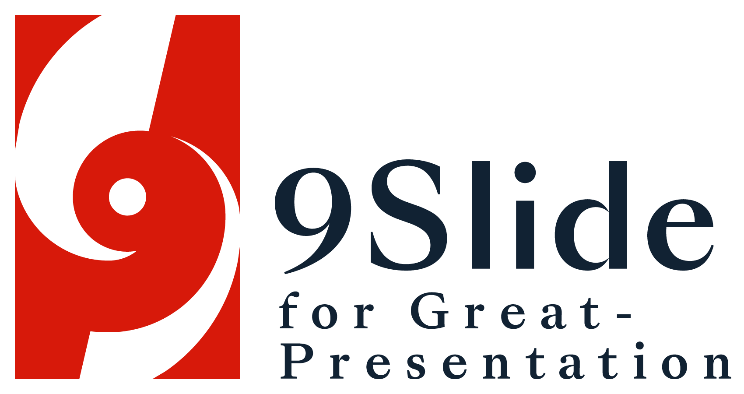 Spread Of NVirus
Spread from person to person
Symptoms 
such as a cold
Attack the lungs
Respiratory disease
Lorem ipsum dolor sit amet, consectetur adipiscing elit. Mauris sed nulla et ex bibendum rhoncus vitae nec tortor. Morbi aliquet metus enim, non gravida velit tempor sit amet. In augue, maurisluctussed est in, lorem. Donec sagittis ut turpis eget eleifend.
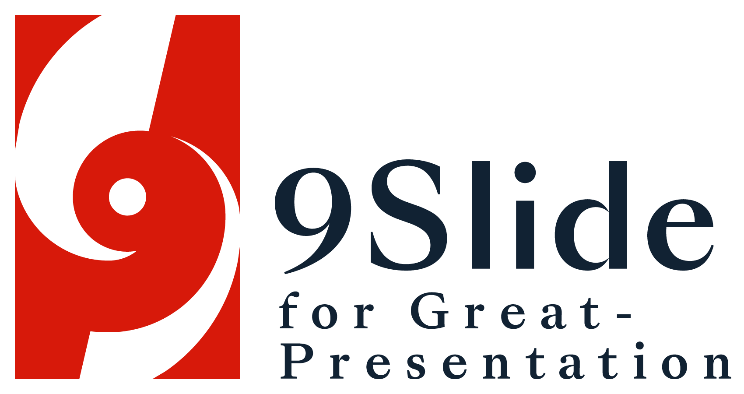 NVirus Transmission
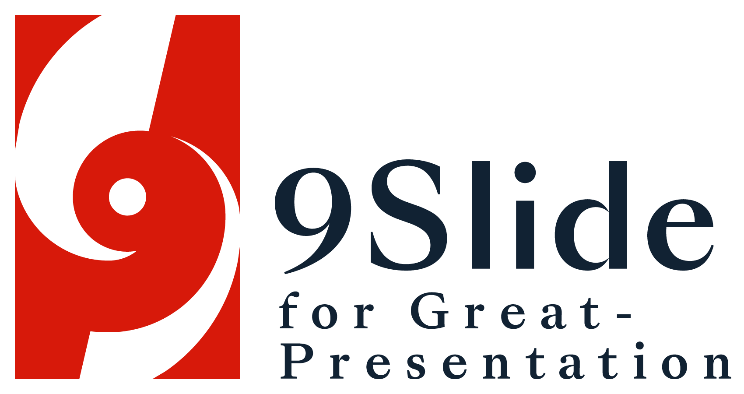 NVirus Anatomy
Nucleoprotein
Hemagglutinin
Head
DNA
Livid Envelope
Neck
Collar
Sheath
Tail Fiber
Capsid
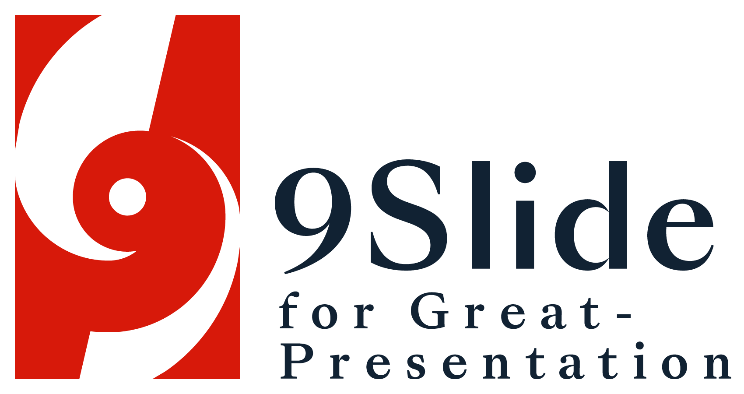 Base Plate
Neuraminidase
NVirus Infections
Step 1
Lorem ipsum dolor sit amet, consectetur adipiscing elit. Mauris sed nulla et ex bibendum rhoncus vitae nec tortor. Morbi aliquet metus enim gravida.
Step 2
Step 4
Step 1
Virus Penetrates
Virus RNA and RNA polymerase seperate
Step 2
Polymerase activated & Viral mRNA Formed
Step 3
Step 4
New Viruses are assembled
Step 3
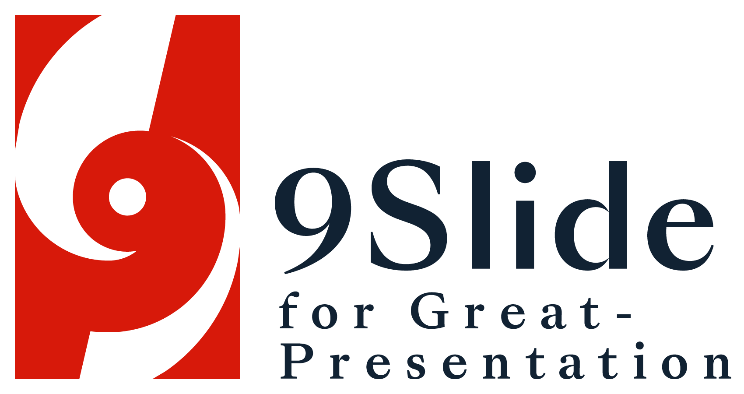 Symtoms Of Nvirus
Headache & Malaise
Runny Nose
Lorem ipsum dolor sit amet, adipiscing elit. Mauris sed nulla et ex bibendum.
Lorem ipsum dolor sit amet, adipiscing elit. Mauris sed nulla et ex bibendum.
Cough or Sore Throat
Muscle Pain
Lorem ipsum dolor sit amet, adipiscing elit. Mauris sed nulla et ex bibendum.
Lorem ipsum dolor sit amet, adipiscing elit. Mauris sed nulla et ex bibendum.
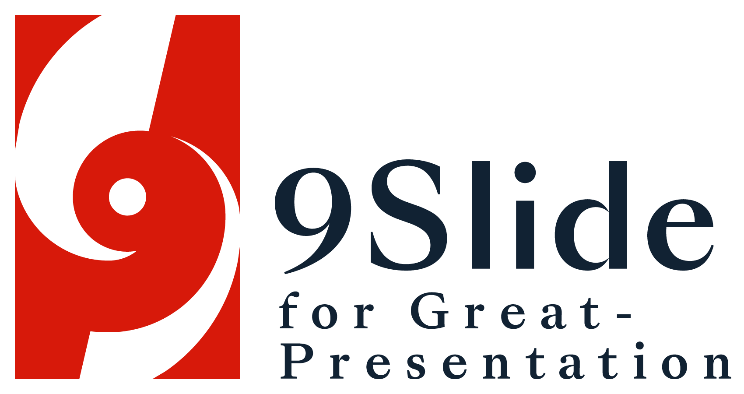 Severe Case Of NVirus
Pneumonia
Kidney Failure
Lorem ipsum dolor sit amet, nulla et ex bibendum.
Lorem ipsum dolor sit amet, nulla et ex bibendum.
Lorem ipsum dolor sit amet, consectetur adipiscing elit. Mauris sed nulla et ex bibendum rhoncus vitae nec tortor. Morbi aliquet metus enim, non gravida velit tempor sit amet. In augue mauris, luctus sed est in, luctus dictum lorem donec sagittis
Lorem ipsum dolor sit amet elit. Mauris sed nulla et ex rhoncus.
Respiratory Syndrome
Dead
Lorem ipsum dolor sit amet, nulla et ex bibendum.
Lorem ipsum dolor sit amet, nulla et ex bibendum.
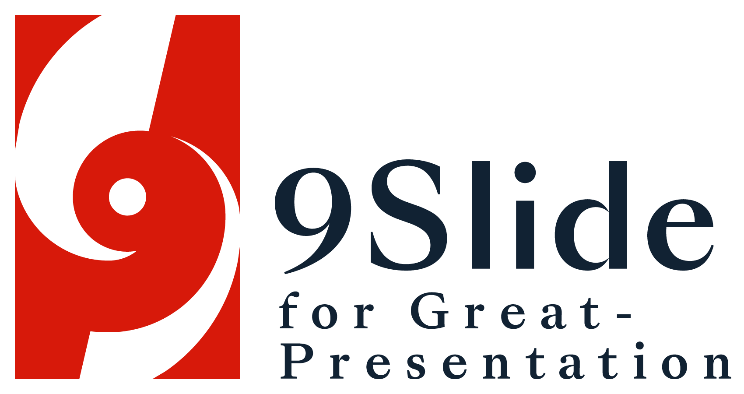 NVirus Risk Factors
Cause One
Lorem Ipsum Dolor
Cause Two
Cause Three
75%
50%
Cause Four
Man
Woman
Cause Five
Lorem ipsum dolor sit amet, consectetur adipiscing elit. Mauris sed nulla et ex bibendum rhoncus vitae nec tortor. Morbi aliquet metus enim.
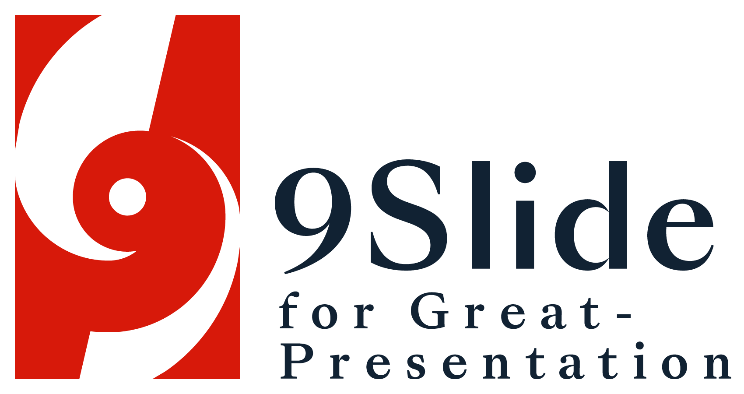 Number Of Cases
6057+
Whole Case
Lorem ipsum dolor sit amet, mauris sed nulla et ex bibendum
3978+
1025+
408+
Case In Asia
Case In America
Case In Europe
Eum ipsum takimata. Eirmod sanctus eu magna nostrud stet ut.  Iusto.
Eum ipsum takimata. Eirmod sanctus eu magna nostrud stet ut.  Iusto.
Eum ipsum takimata. Eirmod sanctus eu magna nostrud stet ut.  Iusto.
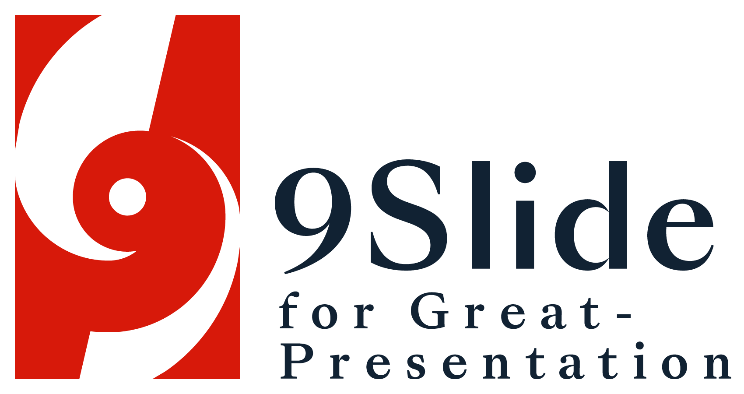 Case Analysis
Case In North America
Loc 4
Lorem ipsum dolor sit amet, consectetur adipiscing elit. Mauris sed nulla et ex bibendum rhoncus vitae nec tortor. Morbi aliquet metus enim, non gravida velit tempor sit amet. In augue mauris, luctus sed est in.
Loc 2
Loc 3
Location One
4K
Loc 1
Location Two
2020
3.5K
Location Three
2.5K
Dangerous
Location Four
1.9K
Level 1
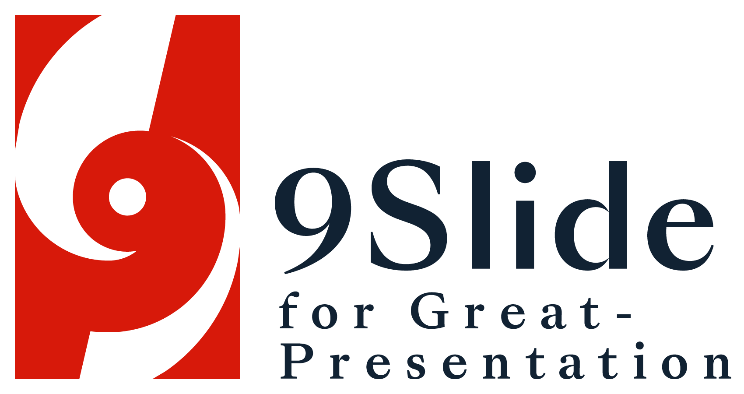 Case In Asia
Case Two
Case One
25%
Lorem ipsum dolor sit amet, mauris sed nulla et ex bibendum
25%
Lorem ipsum dolor sit amet, mauris sed nulla et ex bibendum
Case Four
25%
Lorem ipsum dolor sit amet, mauris sed nulla et ex bibendum
Case Three
25%
Lorem ipsum dolor sit amet, mauris sed nulla et ex bibendum
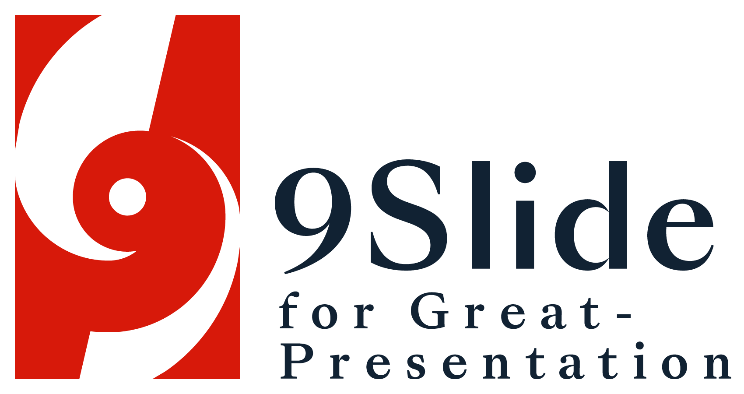 Case In Europe
408+
Lorem ipsum dolor consectetur adipiscing elit. Mauris sed nulla
Case In North America
284+
Lorem ipsum dolor sit amet, bibendum rhoncus vitae nec tortor. Morbi aliquet metus enim, non gravida tempor sit.
Lorem ipsum dolor consectetur adipiscing elit. Mauris sed nulla
Lorem ipsum dolor sit amet, bibendum rhoncus vitae nec tortor tempor sit.
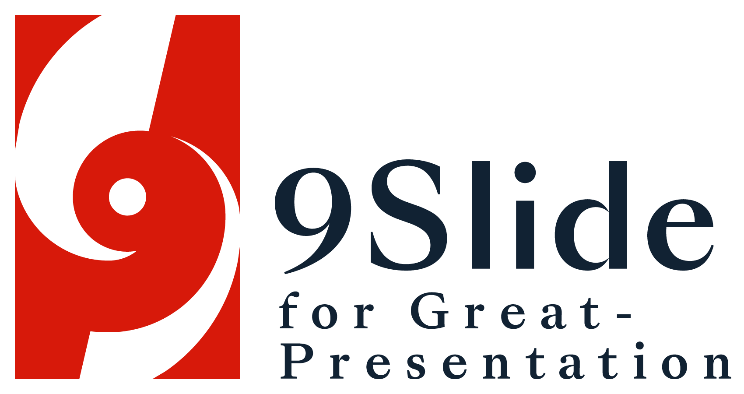 Map Of Highest Risk
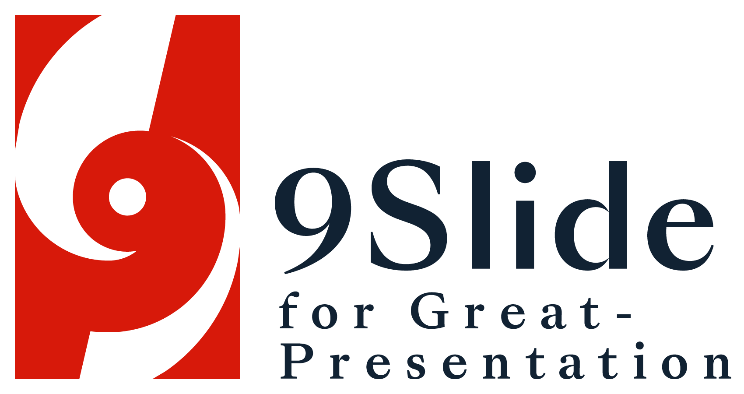 NvirusDiagnosis Data
Lorem ipsum dolor sit amet, consectetur adipiscing elit. Mauris sed nulla et ex bibendum rhoncus vitae nec tortor. Morbi aliquet metus enim, non gravida velit tempor sit amet. Lorem ipsum dolor sit amet, consectetur .
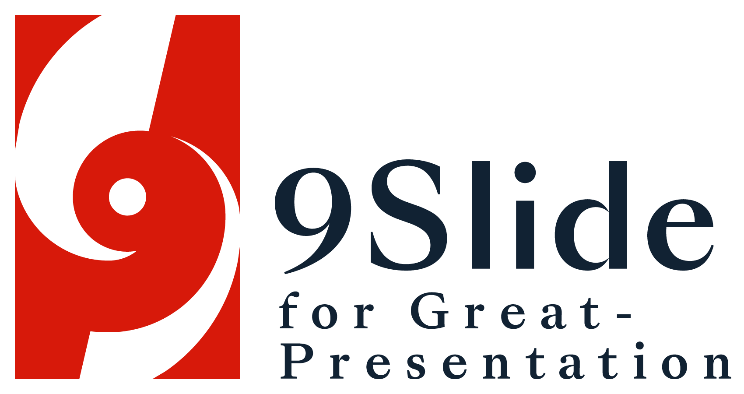 Patient Medical History
January
Lorem Ipsum Dolor
Lorem ipsum dolor sit amet, bibendum rhoncus vitae.
Lorem ipsum dolor sit amet, bibendum rhoncus vitae nec tortor. Morbi aliquet metus enim, non gravida tempor sit.
February
Lorem ipsum dolor sit amet, bibendum rhoncus vitae.
Patient Data
Age	: 21
Gender	: Female
Habits	: Sedentary lifestyle
March
Lorem ipsum dolor sit amet, bibendum rhoncus vitae.
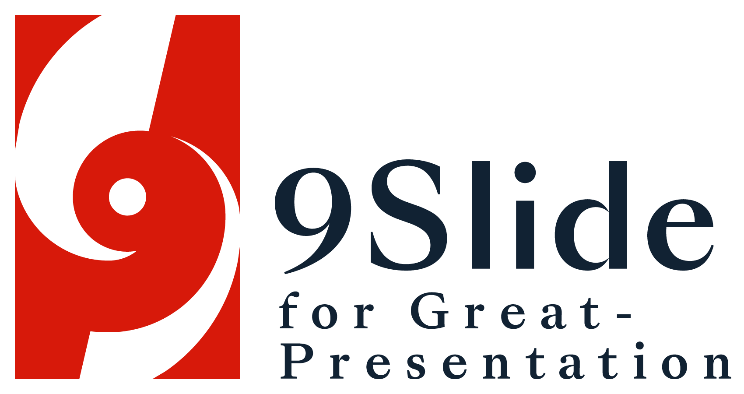 Virus Comparisson
1891
1968
1987
2020
XVirus
YVirus
ZVirus
NVirus
Lorem ipsum dolor sit
Lorem ipsum dolor sit
Lorem ipsum dolor sit
Lorem ipsum dolor sit
Sit amet, consectetur
Sit amet, consectetur
Sit amet, consectetur
Sit amet, consectetur
Consectetur adipiscing
Consectetur adipiscing
Consectetur adipiscing
Consectetur adipiscing
Sit amet, consectetur
Sit amet, consectetur
Sit amet, consectetur
Sit amet, consectetur
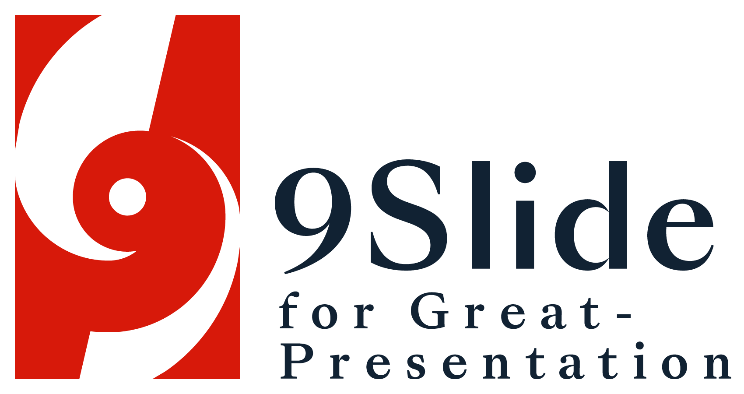 Prevent NvirusOutbreaks
Lorem ipsum dolor sit amet, consectetur adipiscing elit. Mauris sed nulla et ex bibendum rhoncus vitae nec tortor. Morbi aliquet metus enim, non gravida.
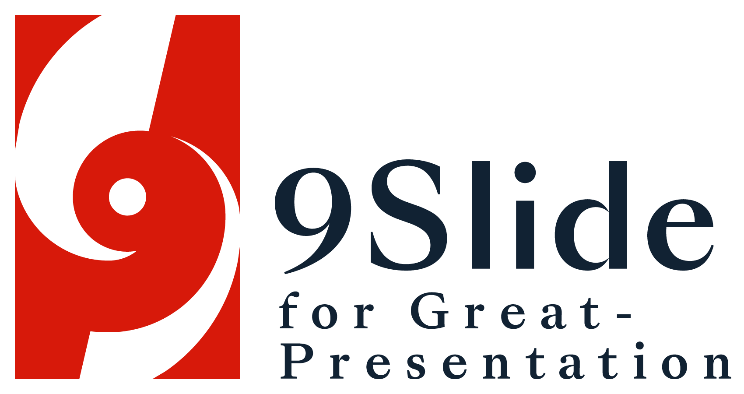 Nvirus Prevention
Avoid Direct Contact With Animals
Cover Nose & Mouth When Sneezing
Do Not Eat Food Like Raw Meat
Keep Hands Clean
Lorem ipsum dolor sit amet. Ipsum tincidunt luptatum. Vero ea invidunt in.
Lorem ipsum dolor sit amet. Ipsum tincidunt luptatum. Vero ea invidunt in.
Lorem ipsum dolor sit amet. Ipsum tincidunt luptatum. Vero ea invidunt in.
Lorem ipsum dolor sit amet. Ipsum tincidunt luptatum. Vero ea invidunt in.
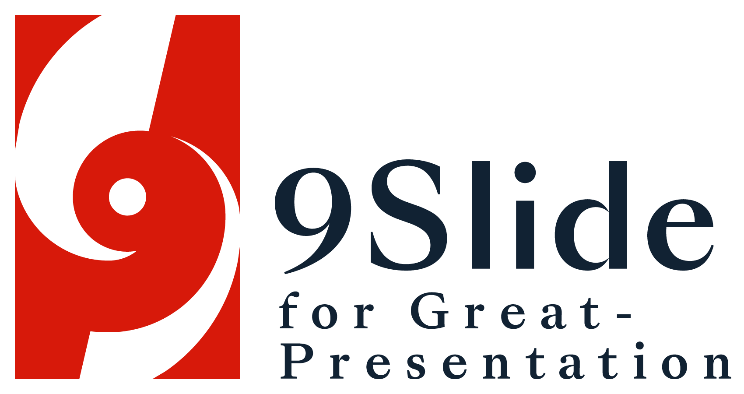 Nvirus Treatment
Lorem ipsum dolor
Lorem ipsum dolor sit amet, consectetur adipiscing elit. Mauris sed nulla et ex bibendum rhoncus vitae nec tortor. Morbi aliquet metus enim, non gravida velit tempor sit amet. In augue mauris, luctus sed est in, luctus dictum lorem donec sagittis
Insert Text
15%
Lorem Ipsum is not simply text.
Insert Text
Lorem ipsum dolor, consectetur adipiscing elit. Mauris sed nulla et ex bibendum rhoncus
20%
Lorem Ipsum is simply random text.
Insert Text
25%
Lorem Ipsum is not suitable simply.
Insert Text
40%
Lorem Ipsum is not simply category.
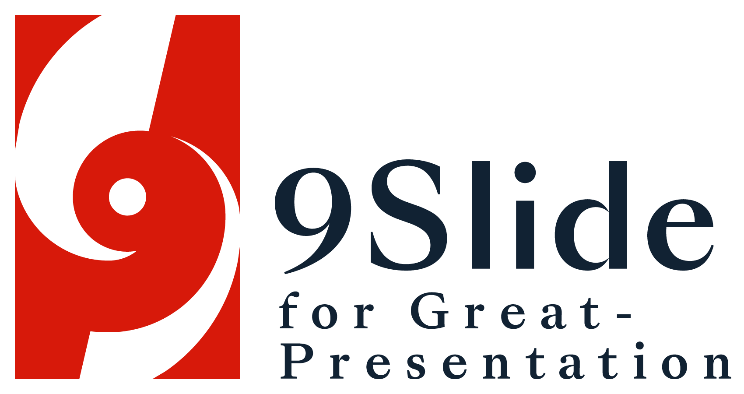 Expert Discussion
Nvirus is Lorem Ipsum
Lorem ipsum dolor sit amet, consectetur adipiscing elit. Mauris sed nulla et ex bibendum rhoncus vitae nec tortor. orbi aliquet.
Sella Doer
Nvirus is Lorem Ipsum
Lorem ipsum dolor sit amet, consectetur adipiscing elit. Mauris sed nulla et ex bibendum rhoncus vitae nec tortor. orbi aliquet.
Clara Doer
Nvirus is Lorem Ipsum
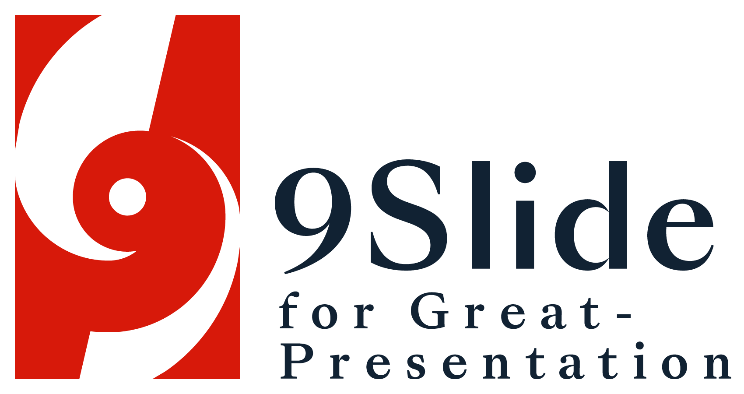 Lorem ipsum dolor sit amet, consectetur adipiscing elit. Mauris sed nulla et ex bibendum rhoncus vitae nec tortor. orbi aliquet.
James Doer
Our Conclusion
Lorem Ipsum Dolor
Lorem ipsum dolor sit amet, consectetur adipiscing elit. Mauris sed nulla et ex bibendum rhoncus vitae nec tortor. Morbi aliquet metus enim, non gravida velit tempor sit amet. In augue mauris, luctus sed est in, luctus dictum lorem donec sagittis
Lorem ipsum dolor sit amet elit. Mauris sed nulla et ex rhoncus Morbi aliquet metus enim, non.
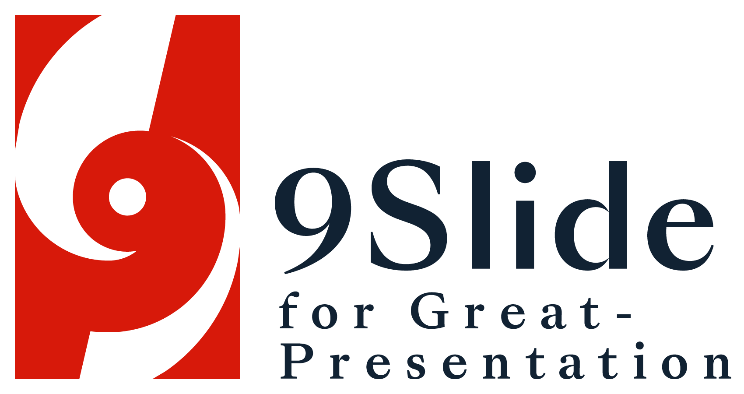 Expert Recommendation
Smith Doer,  MD
Wonderful Doctor
Lorem ipsum dolor sit amet, consectetur adipiscing elit. Mauris sed nulla et ex bibendum rhoncus vitae nec tortor. Morbi aliquet metus enim, nongravida velit tempor sit amet. In augue mauris, luctus.
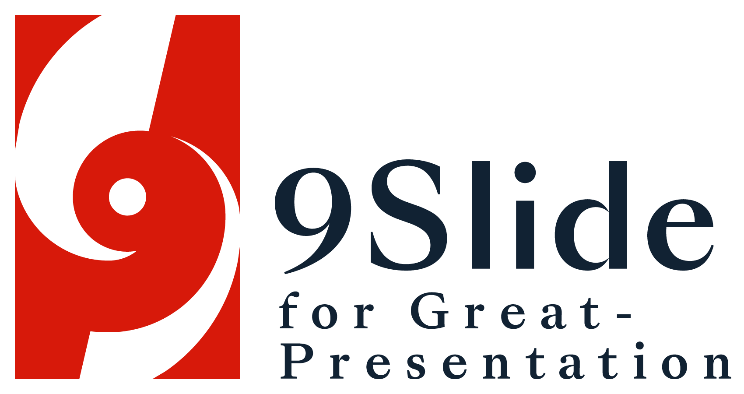 Always Take CareOf Your Health